Nikki clausen
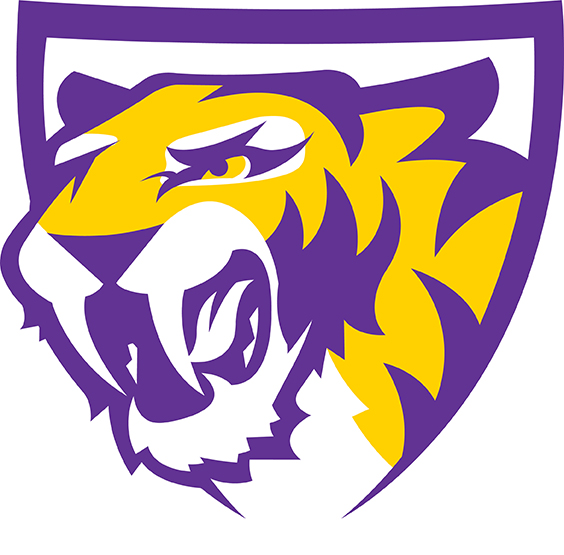 Central Dewitt Hall of Fame 
Induction Class 2010
Inducted for Outstanding Contributions as  a individual of Central High School
Biography
Nikki Claussen is a 1991 graduate of Central High School.  As a Saber, Nikki excelled in Volleyball, Basketball, and Track.  Nikki was on the 1990 Girls Track team that won a state championship in Class 2A.  Along with her teammates, Nikki still holds the school record for the Sprint Medley, Distance Medley, and 4x400m relays.  Nikki attended Coe College and participated in Volleyball and Track for the Kohawks.
Article from the Observer
Former Central Community High School physical education teacher and track and volleyball coach Pam Duncan says in every respect, 1991 graduate Nikki Claussen is a “class act.”
	 Duncan, who feels fortunate to have been able to coach Claussen as an athlete in volleyball and track and teach her as a student in physical education class, says on many levels, she was an ideal team member. 
	“She was a great competitor, intelligent, a great role model for young girls and an outstanding leader,” Duncan relates. “And, she had fun competing.” 
	Assistant track coach Deb Hansen agrees, not only did Claussen enjoy playing sports, she helped make sports enjoyable for everyone on the team as well as the coaching staff. 
	“She was just a delight to be around,” Hansen notes. “She actually made it fun to go to track practice every night.” 
	Hansen also describes the daughter of Ron and Donna Claussen of Grand Mound as fiercely competitive, but adds she was very coachable and very supportive of her fellow athletes as well.
The Observer (cont.)
When it came to setting goals for herself, Hansen notes, Claussen — who also was a member of the National Honor Society — went above and beyond to achieve them.	
	As a member of the 1990 State Championship track team, Claussen competed on three relay teams (which was all that was allowed at that time), all of which won at the state meet that year. 
	Claussen even was pictured on the front page of “The Big Peach” in The Des Moines Register following her team’s win of the 4 x 400 relay and the Class 2A State Championship. 
	“We had many good athletes on that team and (Claussen) was very instrumental in our winning that year,” Duncan relates. “Winning track meets many times came down to the 4 x 400 and she handled that pressure like a pro.” 
	Together with her teammates, Claussen still holds the records for the sprint relay, the distance medley relay and holds the area record for the 1,600 meter relay. 
	Other sports in which Claussen participated were basketball and her favorite sport, volleyball.
The Observer (cont.)
In fact, during the fall of her senior year of high school, Claussen was selected as a First Team All-Big Bend Conference Player. Claussen’s success as an athlete and a student continued throughout her college years at Coe in Cedar Rapids. A 1995 graduate of Coe College, Claussen earned a triple major in English, philosophy and speech communications magna cum laude. 
	She also graduated as the school’s top law student. She was a four-year letter winner as a middle hitter for the Kohawk volleyball team. Claussen also was team MVP and a unanimous first-team, all-conference selection her senior year. 
	She also led the team in blocks all four years and was named the Most Improved Player her freshman and sophomore years. Claussen also excelled in indoor and outdoor track, and was a three-time AllAmerican and two-time co-MVP in outdoor track. She was All-American as an individual in 1995 with her fourth-place finish in the 400 meters. 
	Claussen also won honors as part of the seventh-place 400-meter relay team in 1995 and the sixth-place 1,600-meter relay team in 1993, which was the first relay team in Coe College history to win All American honors.
The Observer (cont.)
She also was a major factor in Coe’s women sweeping the Midwest Conference indoor and outdoor track championships in 1995, and as an NCAA indoor qualifier her senior year in the 400 meters. 
Claussen took first-place in the 600 meters and as part of the 800 and 1,600 meter relay teams at the conference indoor championships. 
	In 1995, Claussen also was named the school’s first Female Athlete of the Year and in the fall of 2008, was inducted into the school’s athletic hall of fame as well. 
	Now married to her best friend and high school sweetheart, Abe Tubbs, Claussen lives in Anamosa and turned down a partnership offer at the private law practice of Moyer & Bergman in Cedar Rapids to be a full-time mom to her three children, Ava, Ike and Zeke.
	 “I’m so glad she’s getting this honor,” Hansen says of her induction into Central’s Hall of Fame. “If anyone deserves it, it’s her.”